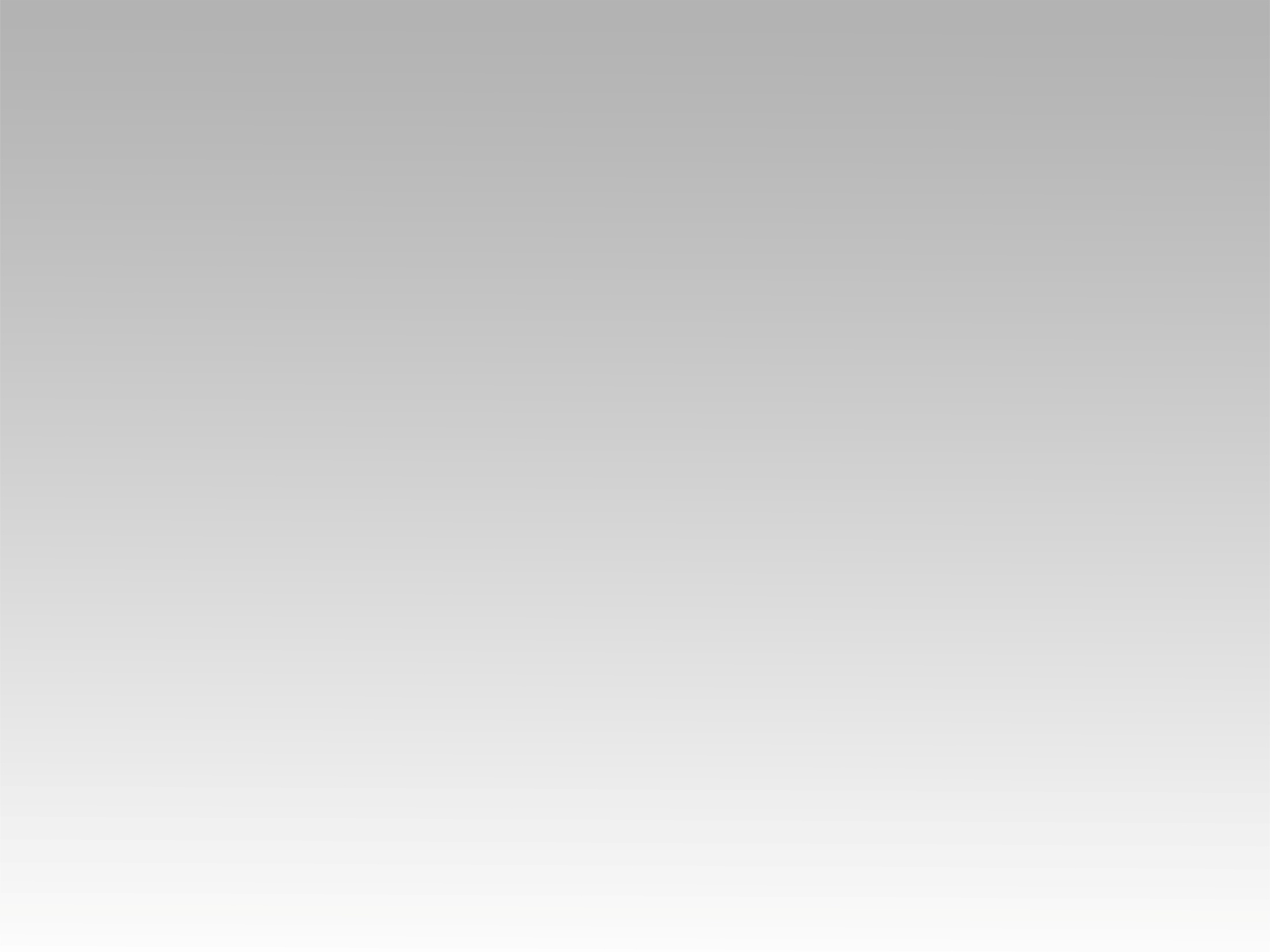 ترنيمة
لما دعاني ربي
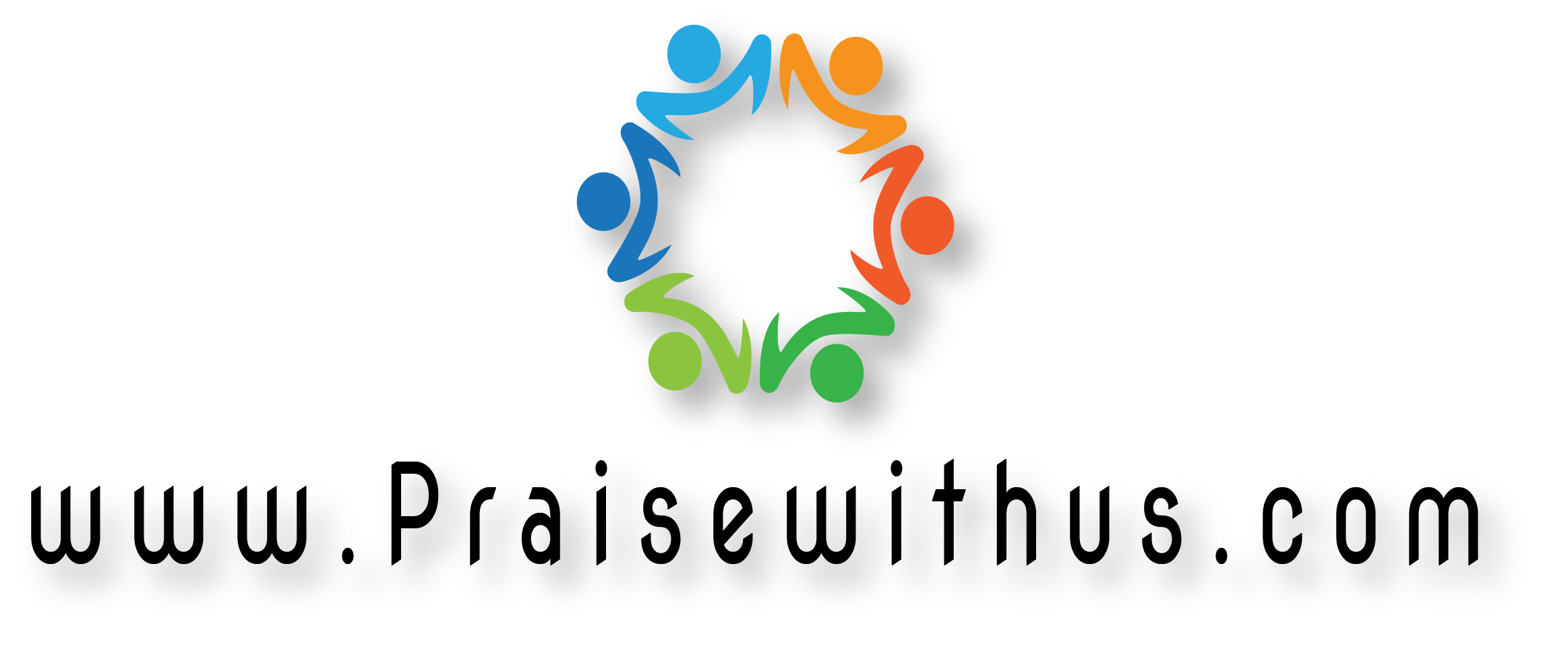 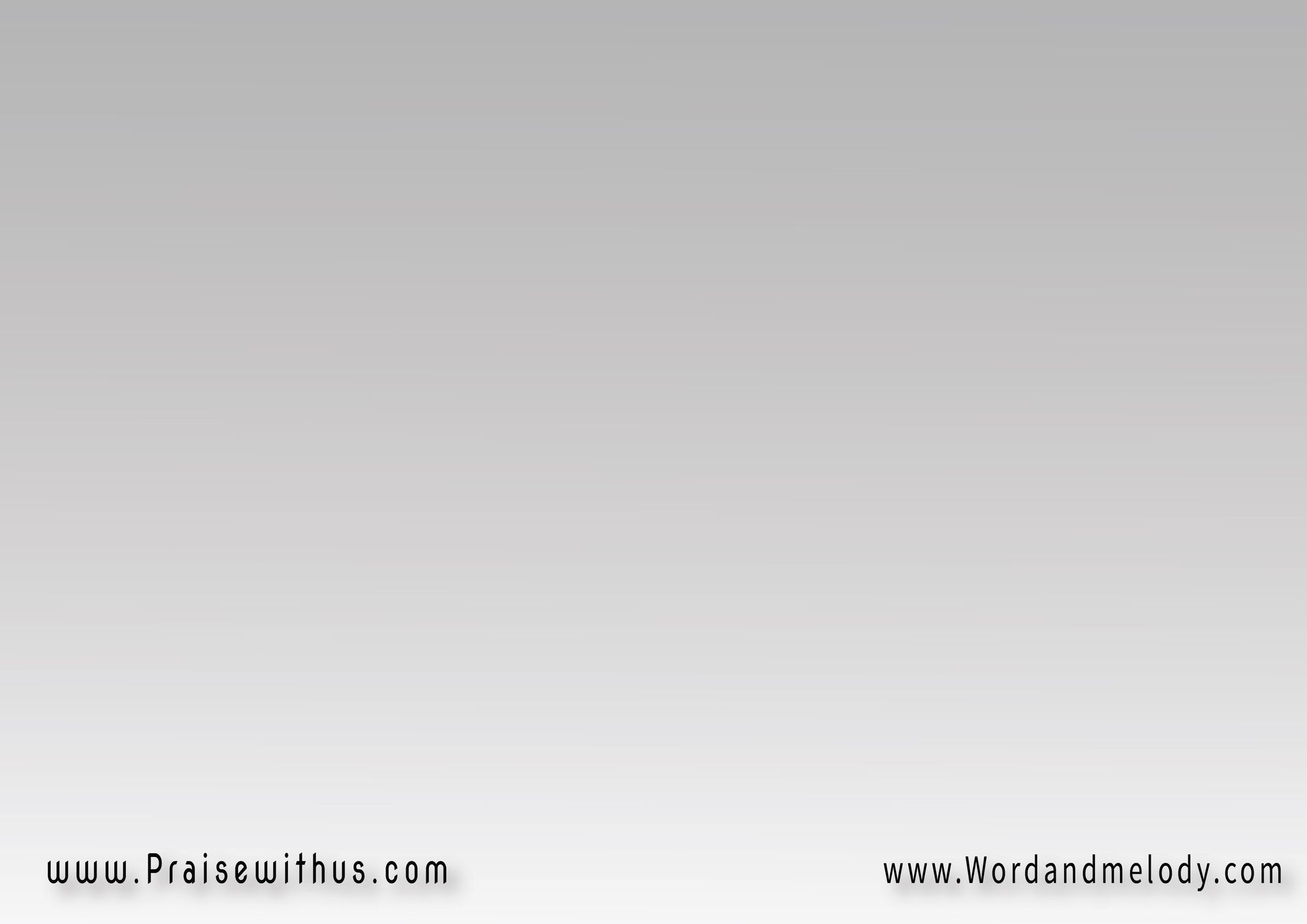 1- لَمَّا دَعَانِي رَبِّي  
وقال لِي تعَالَ ارتاحْأنا عَندِي سَلامَــك 
عَندِي لَك أفْــــــرَاحْ
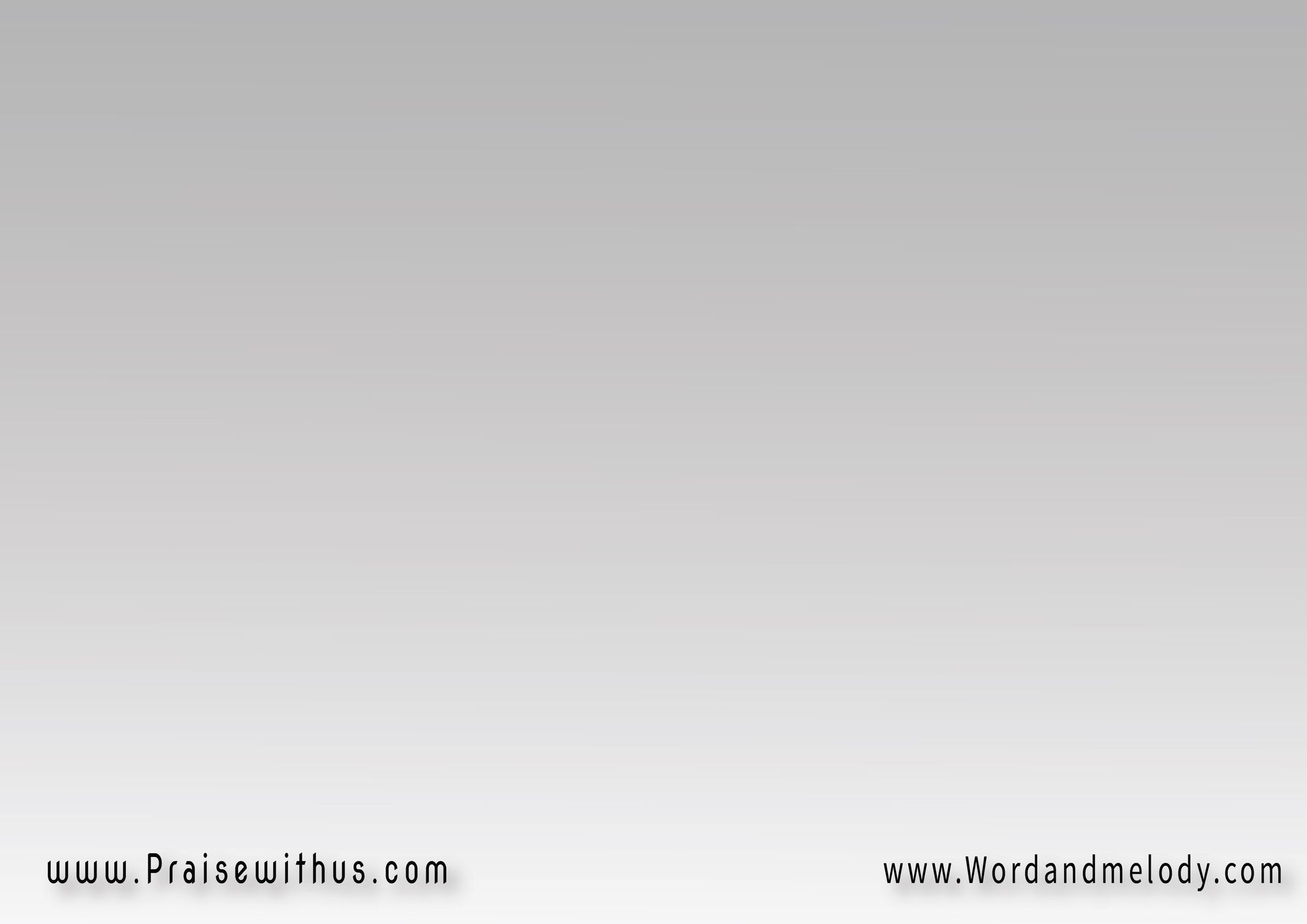 (مَال الهَم يسُــودَك  
ليه بيحْنِي عُـــــودَك)2خلِّيني أمسِكْ إيدَك  
(وامَشِّيك بفَــــــلاحْ)2
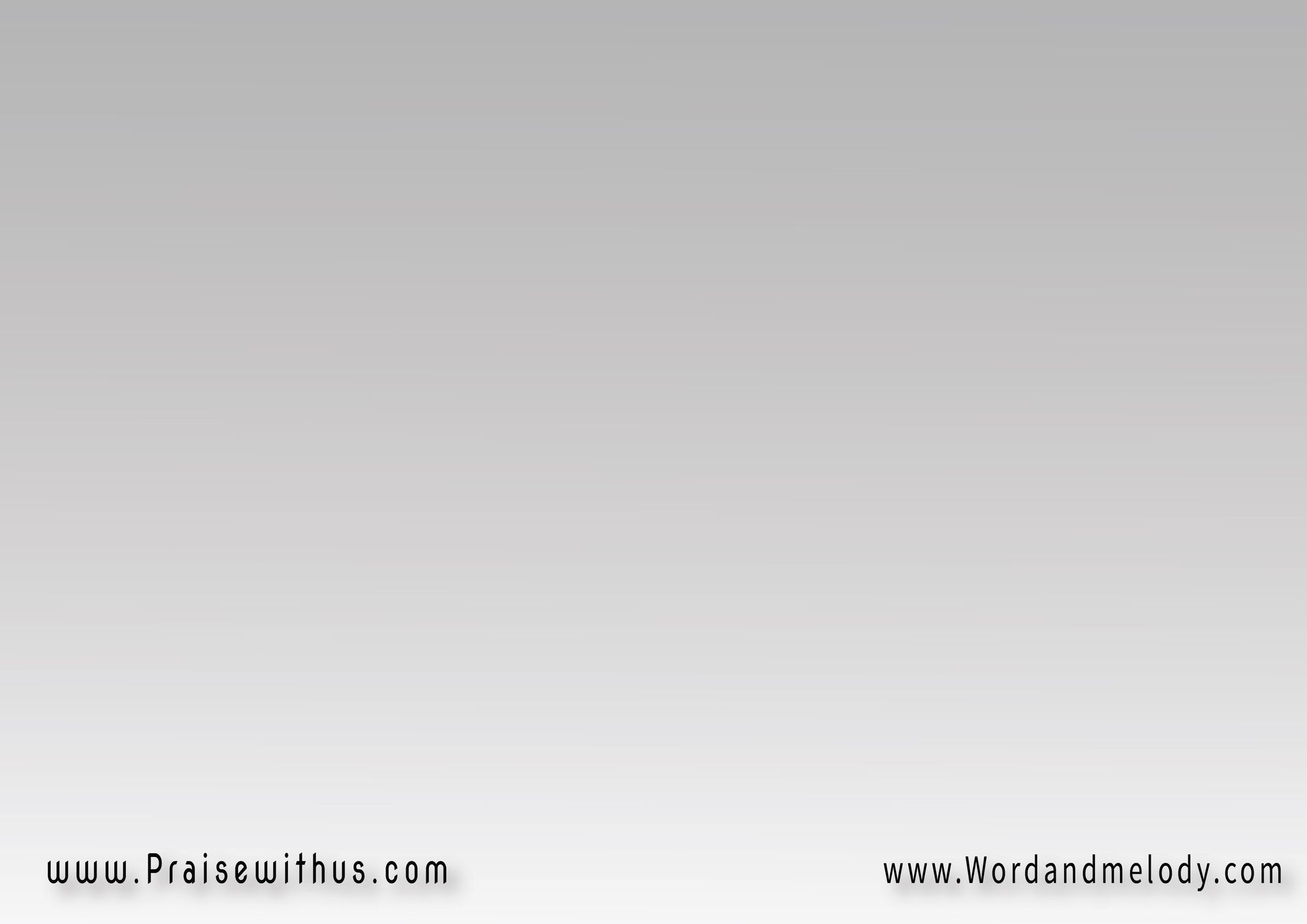 2- لَمَّا سمِعْت صُوتُه  
   قلت لُه يا رَبِّــــــيكيف بتنادِي عَلَيَّ   
وأنا مِش طايِق ذنبِي
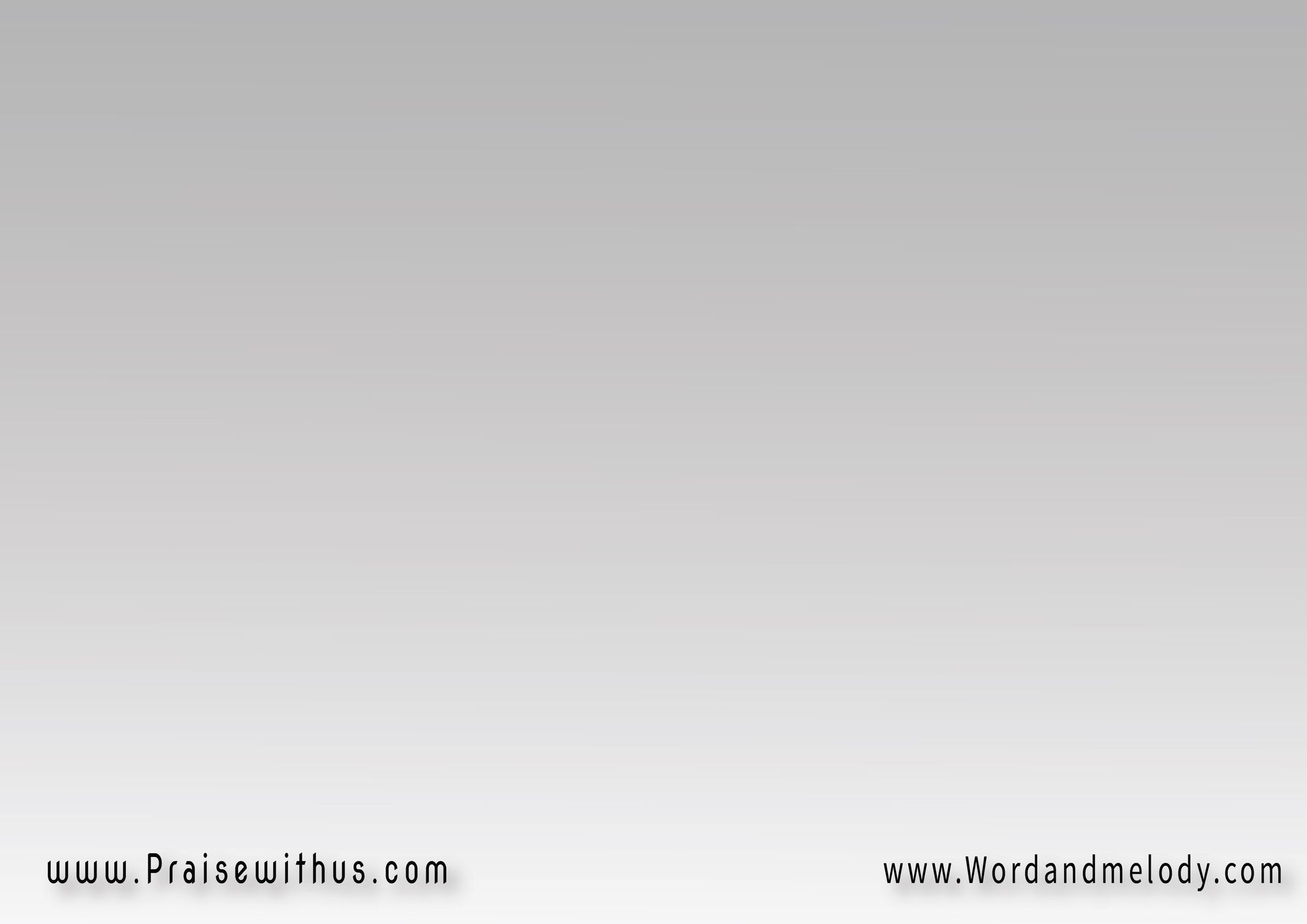 (قال لِي دَمِّي يطَهَّر  
مِنْ كُلِّ الشُّــــرورْ)2أنا باحِبّ الفَاجِــــر  
(وأخْرِجُه لِلنُّـــورْ)2
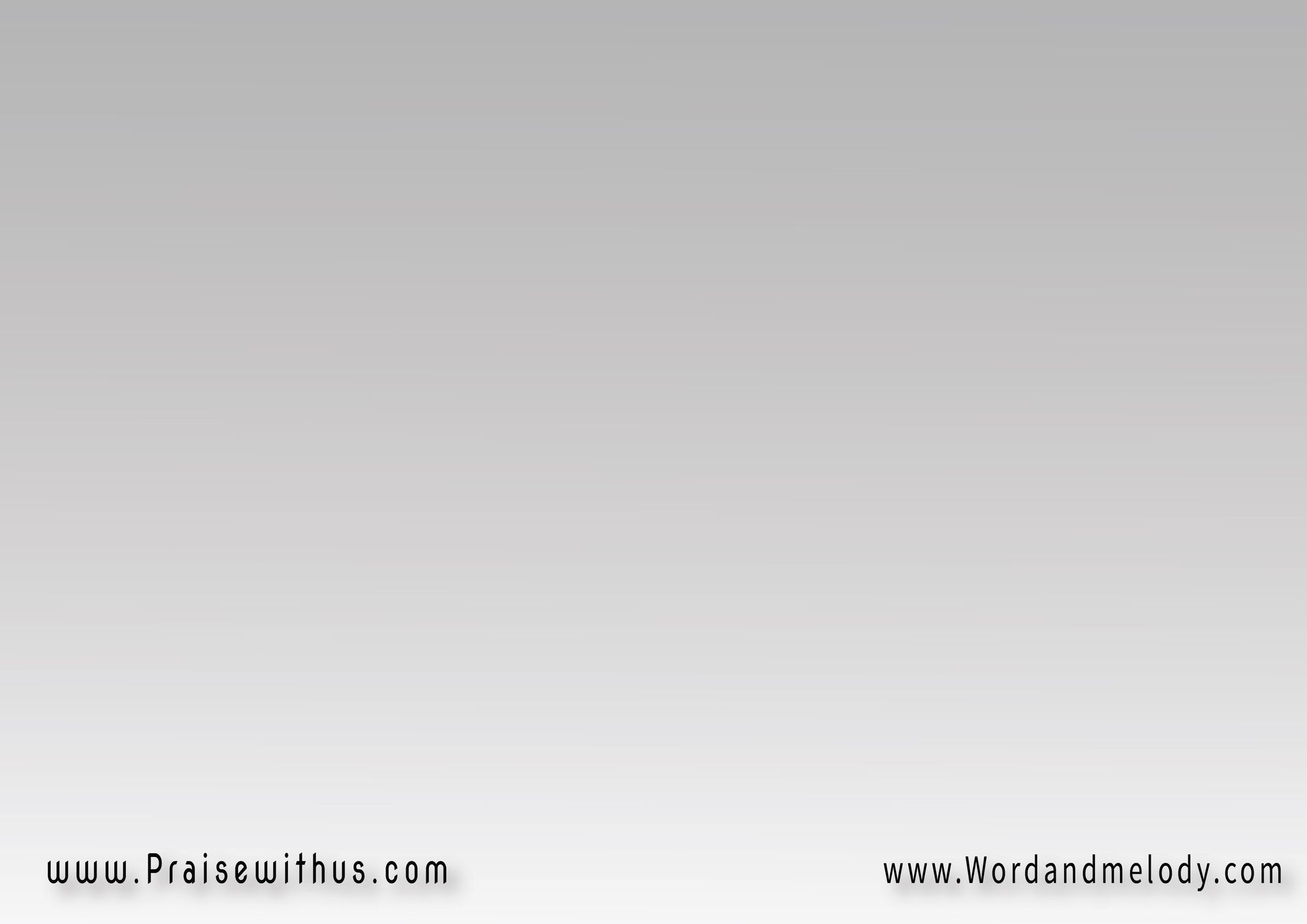 3- قلبي ساعِتْهَا اتهَلَّل   
وامْتلا بالـــــرُّوحلَمَّا سمِعْت كَلامُـــــــه  
وشُفت المَجْرُوح
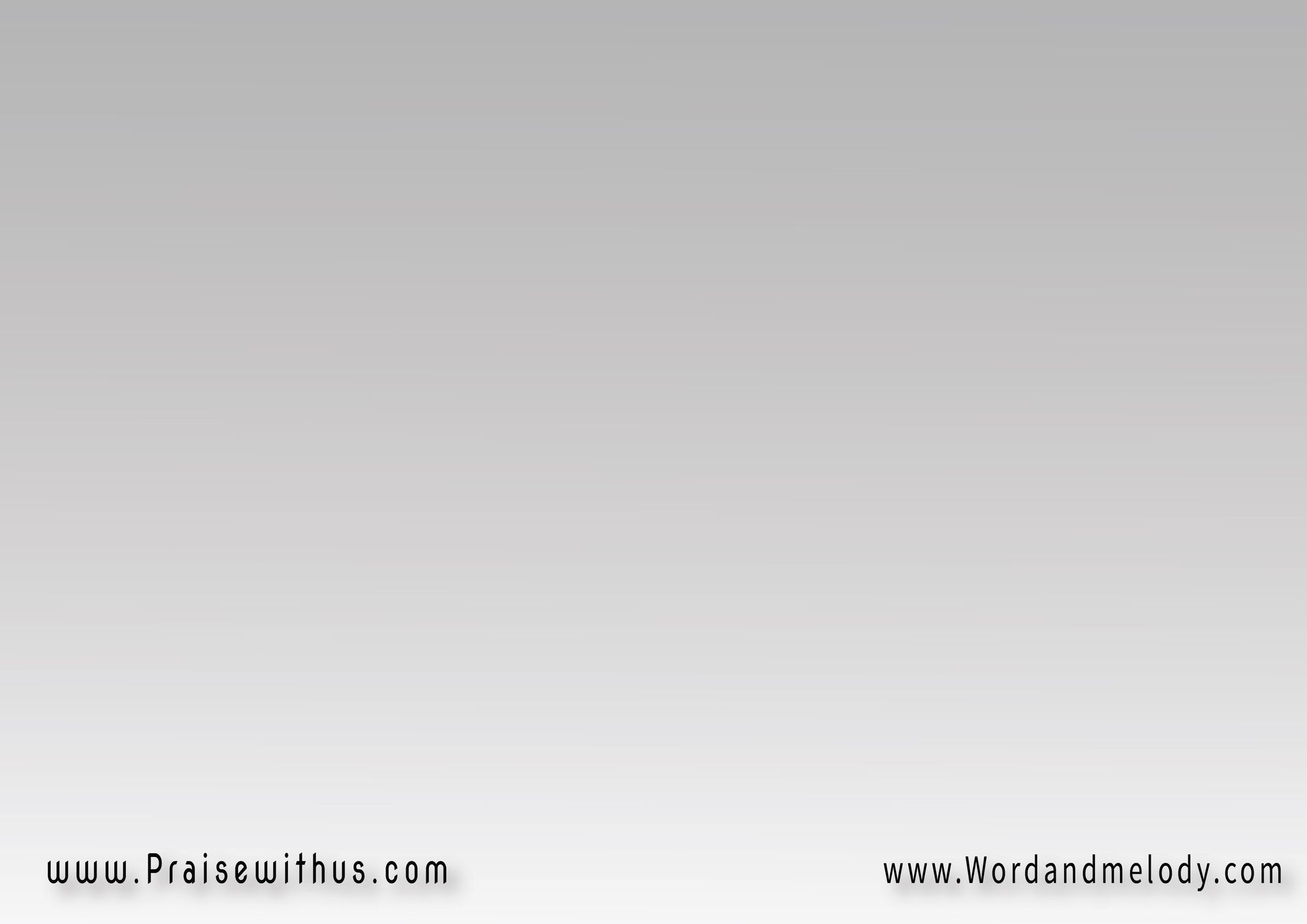 (يا رَبِّي باحِبَّك 
وهاعيش لك طول عُمْرِي)2هافضَل أرَنِّــم واهْتِف   
(وأسَلِّم لَك أمْرِي)2
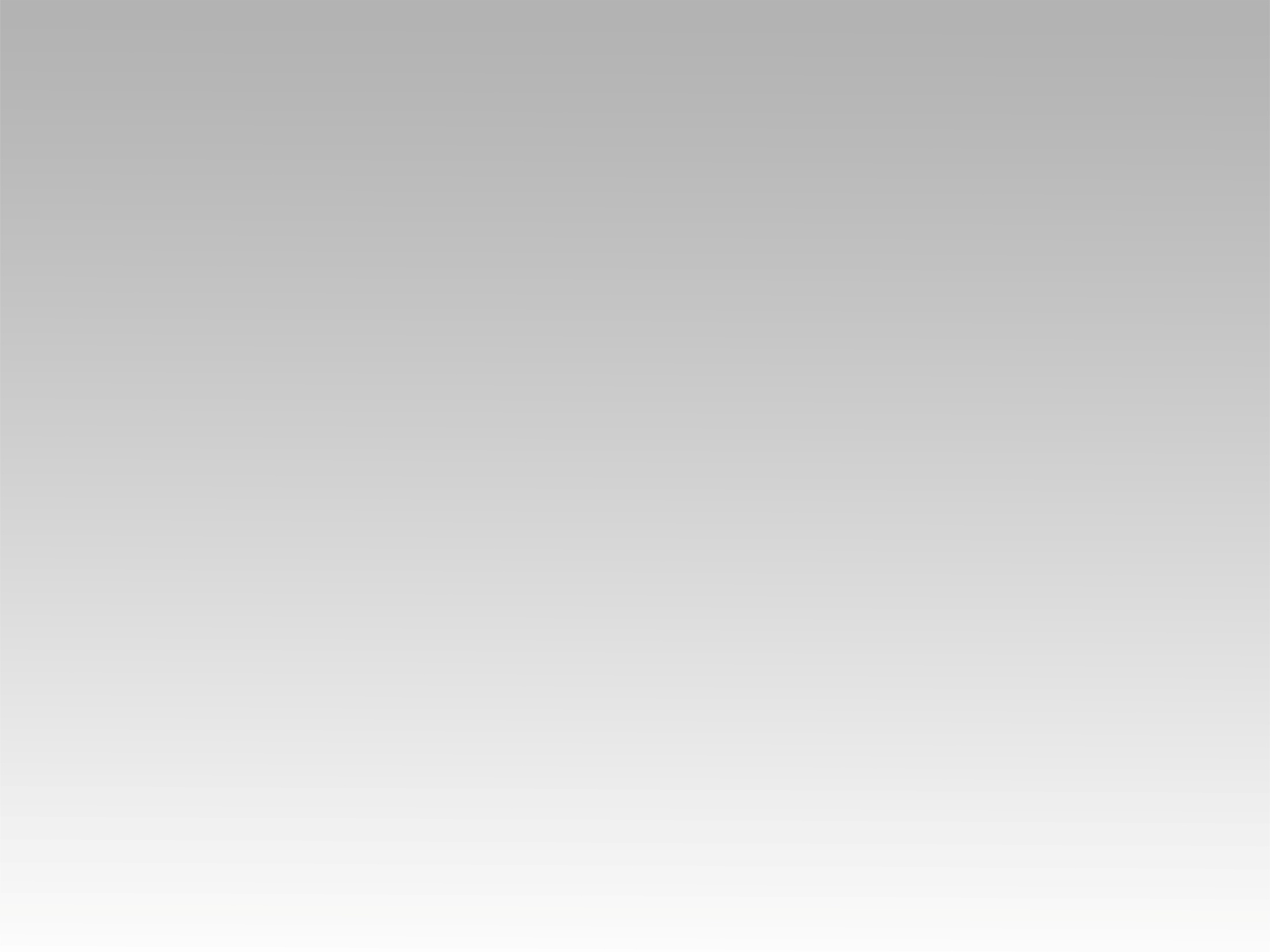 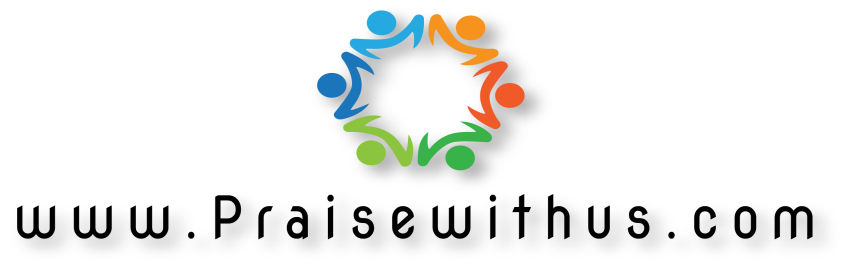